Evaluating High Impact Research Assignments for Undergraduates: Incorporating Research in Freshman/Sophomore Classes
Lisa van Raalte, Ph.D.
High Impact Practices (HIP) Grant Proposal
American Association of State Colleges and Universities (AASCU)
The Center for Enhancing Undergraduate Research Experiences and Creative Activities (EURECA)
Spring 2018 – Fall 2018
Reimagining the First Year (RFY)
[Speaker Notes: High Impact Practices (HIP) Grant Proposal, The Center for Enhancing Undergraduate Research Experiences and Creative Activities (EURECA), mini-grant funds provided by the American Association of State Colleges and Universities (AASCU) through the Reimagining the First Year (RFY) project, Sam Houston State University. Dates: Spring 2018 – Fall 2018.]
COMS 2386: Interpersonal Communication
Interpersonal theory and research

Original assignments: individual reflection and application papers, tests, activities

Adapted assignments: reading journal articles, group research paper, tests, activities
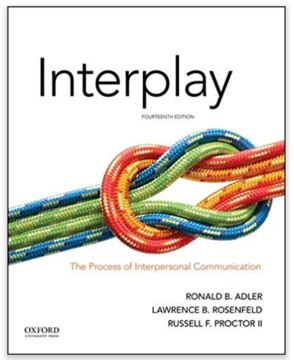 Assignments
Groups assigned according to topic interests
4x Journal article fill-in-form (independently, then with group)
Individual annotated bibliography for group literature review
Group RQ and Qualtrics survey  (TA instruction) 
Final paper and group presentation
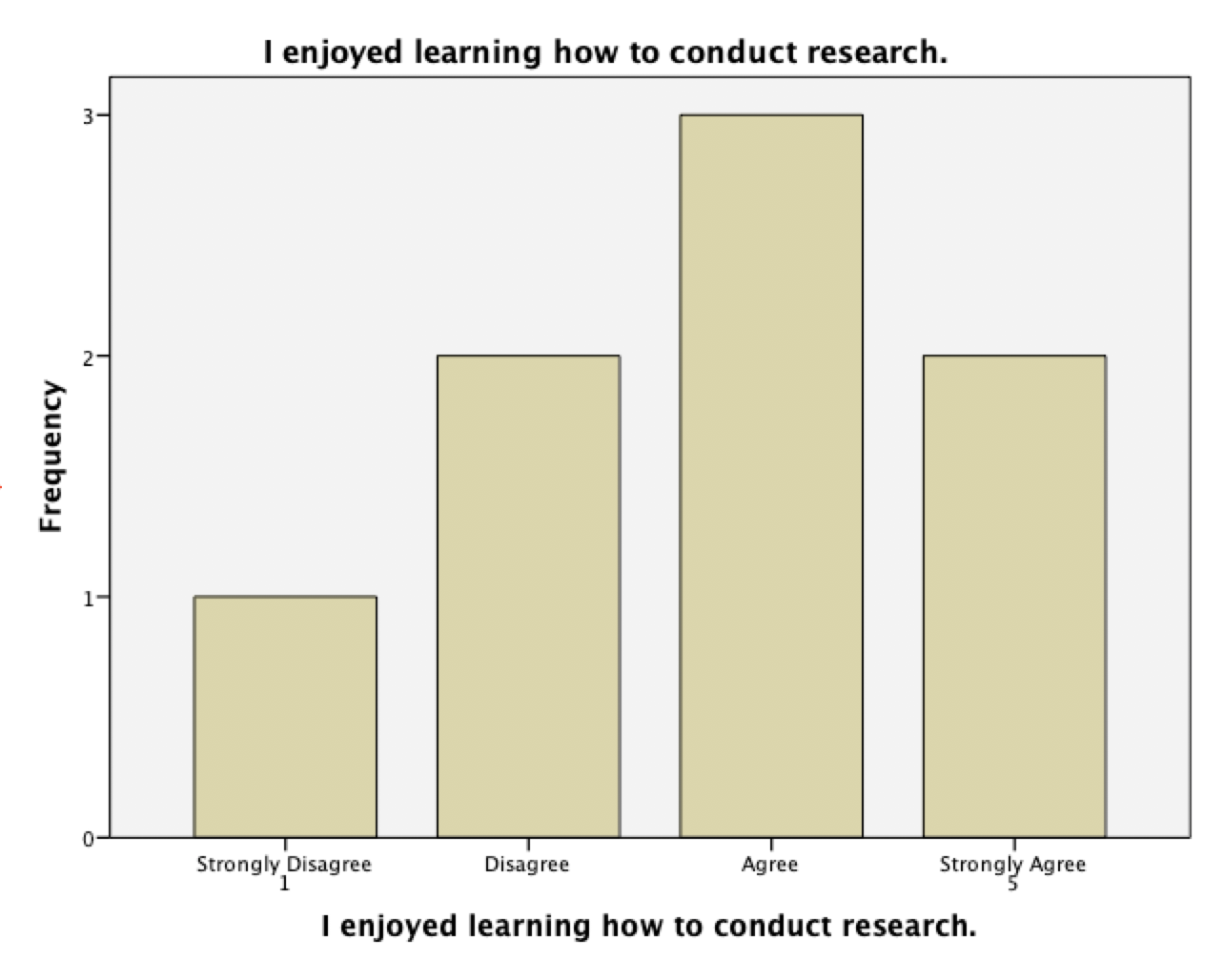 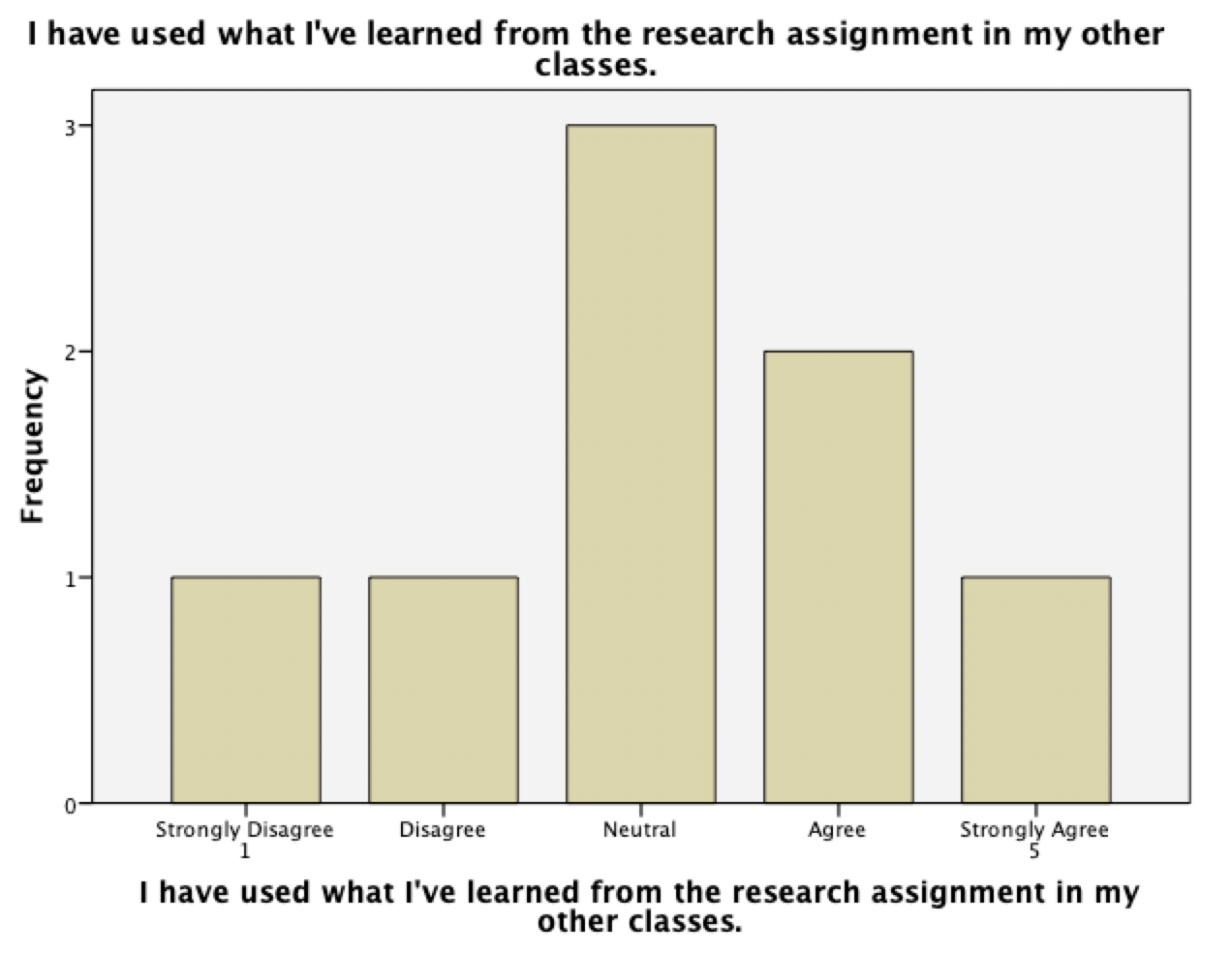 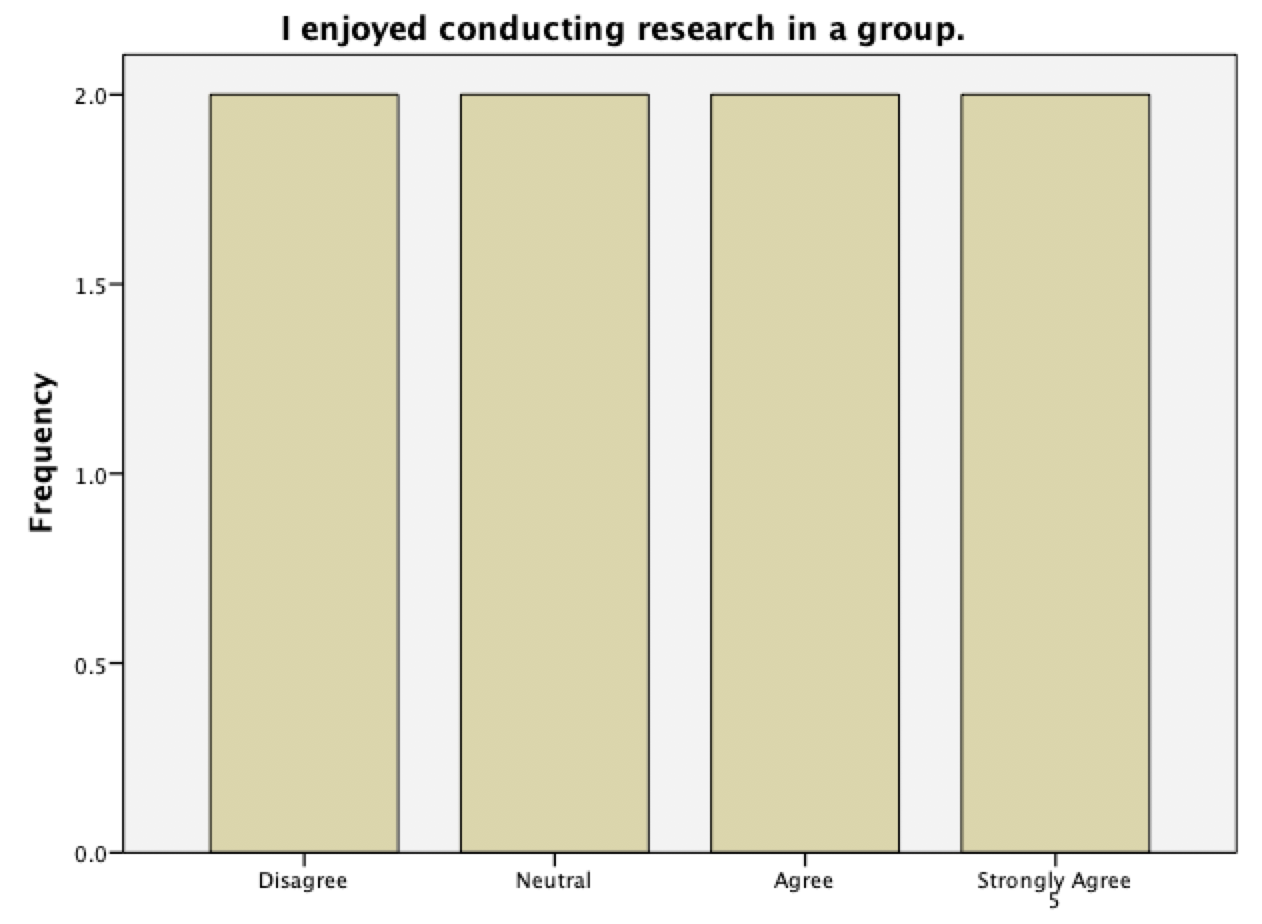 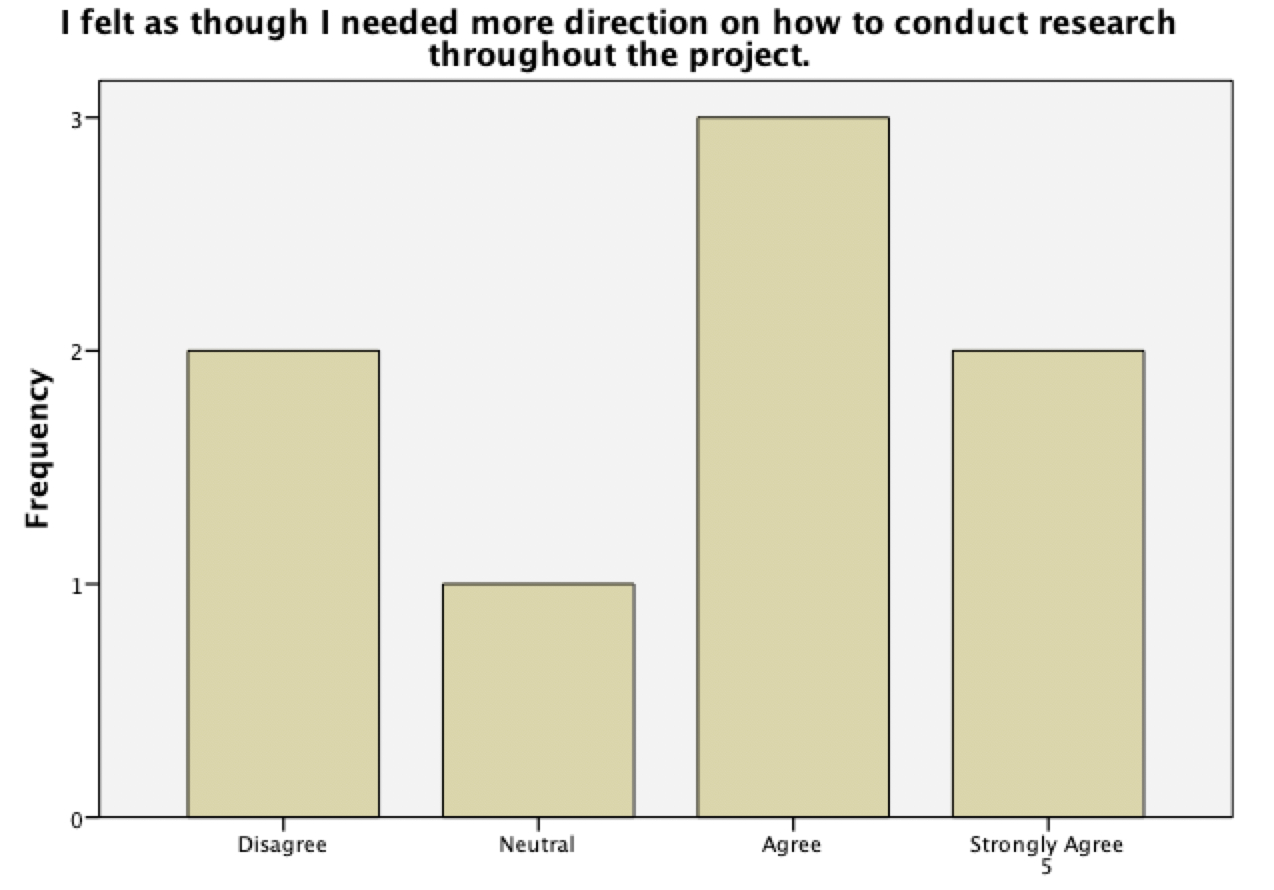 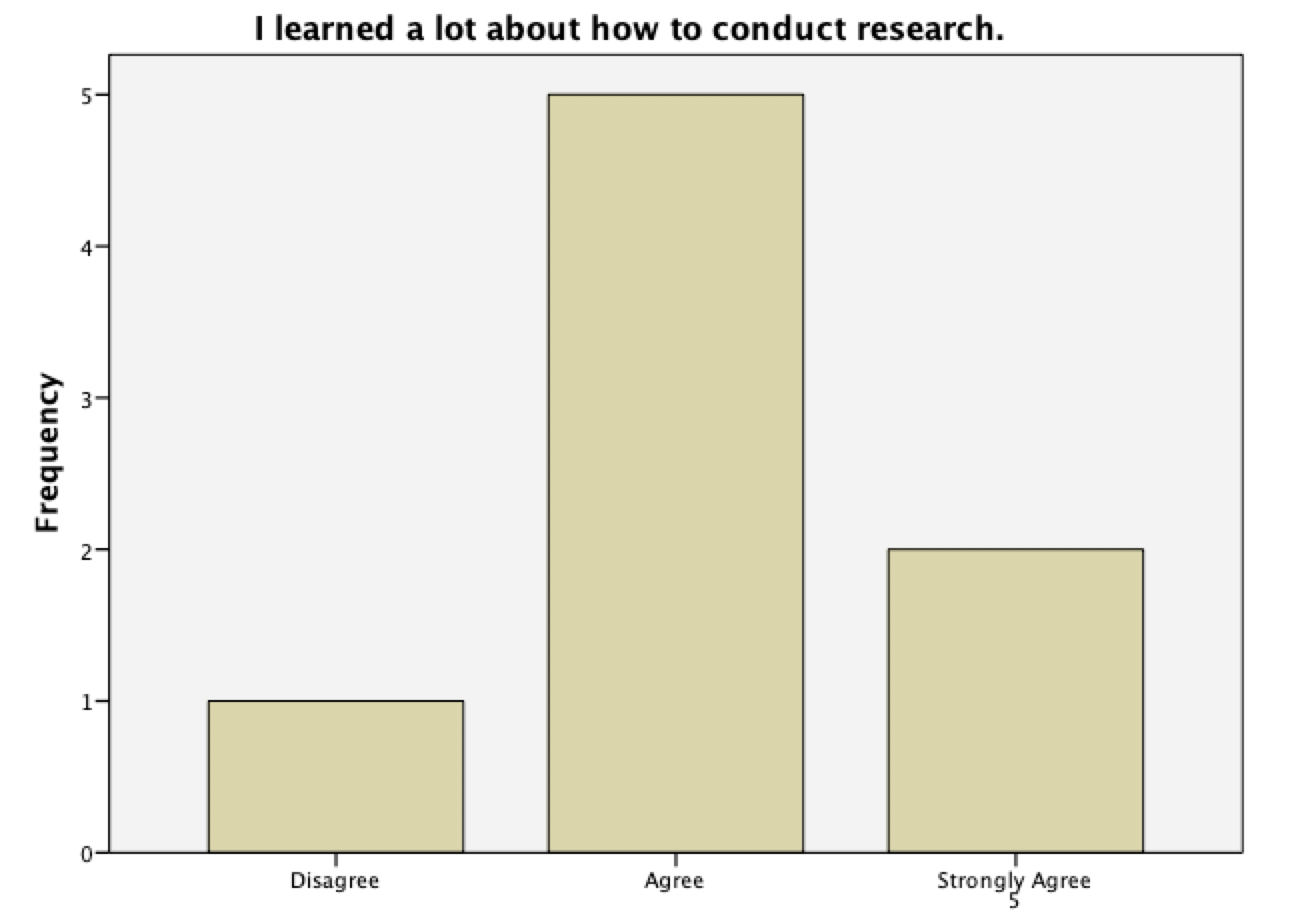 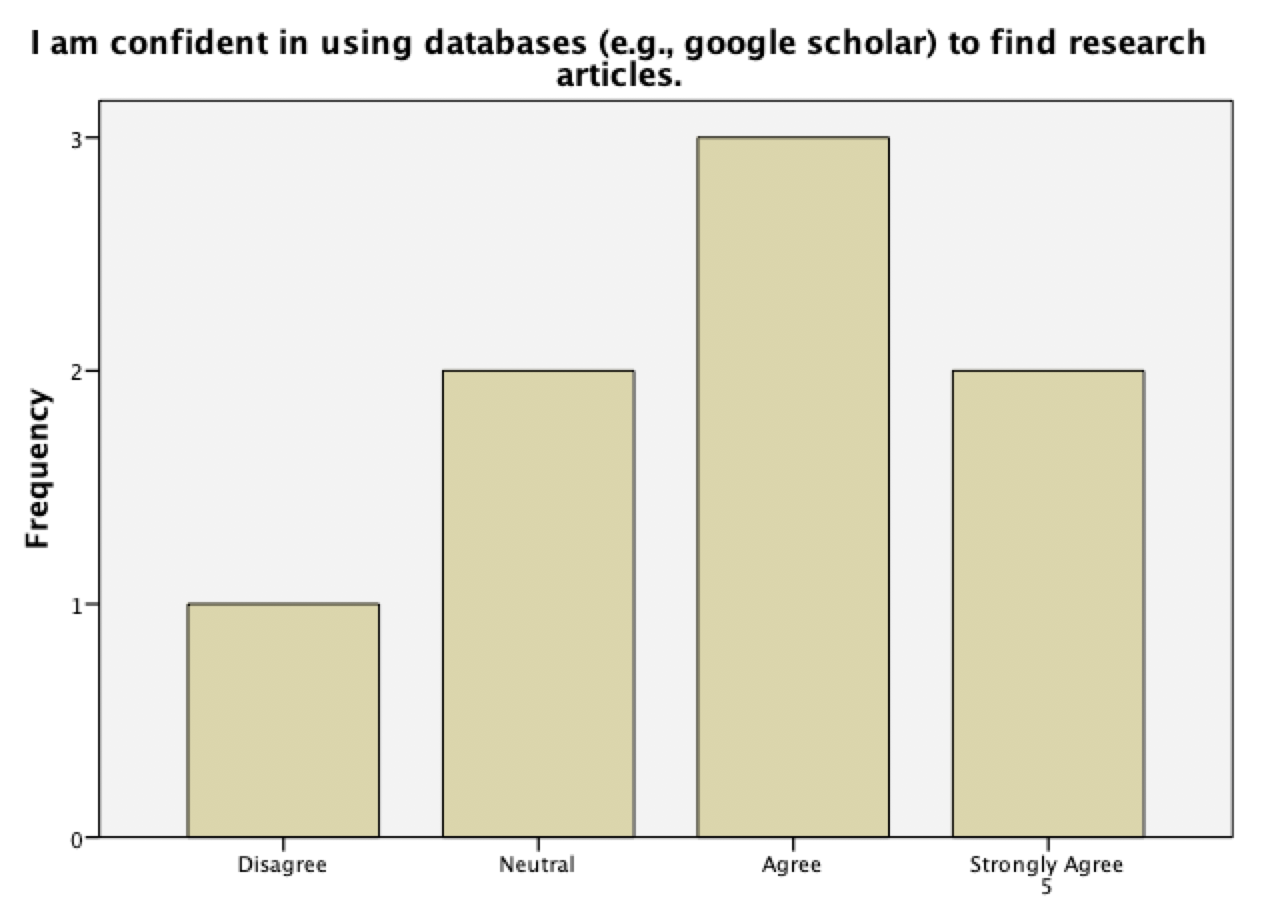 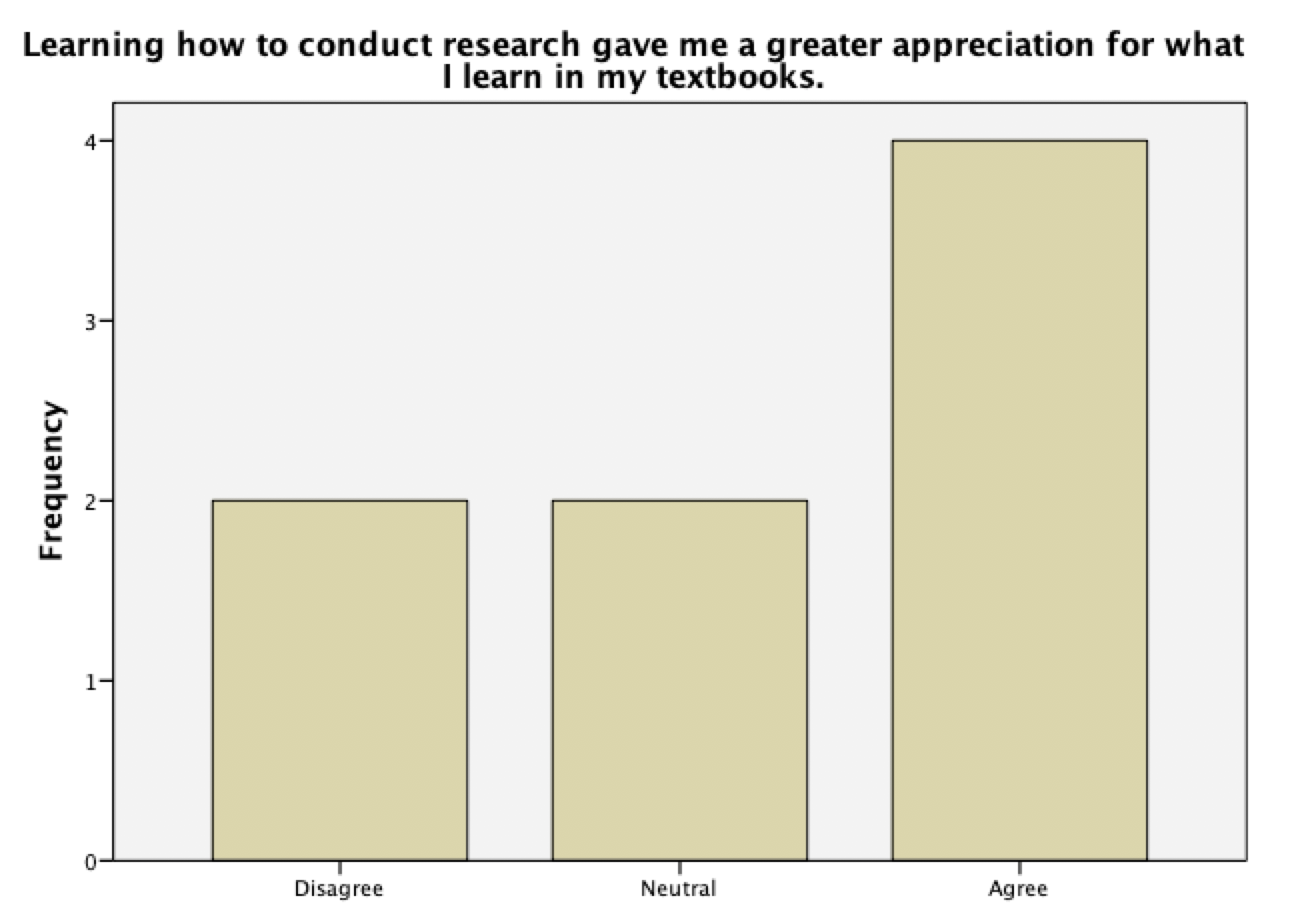 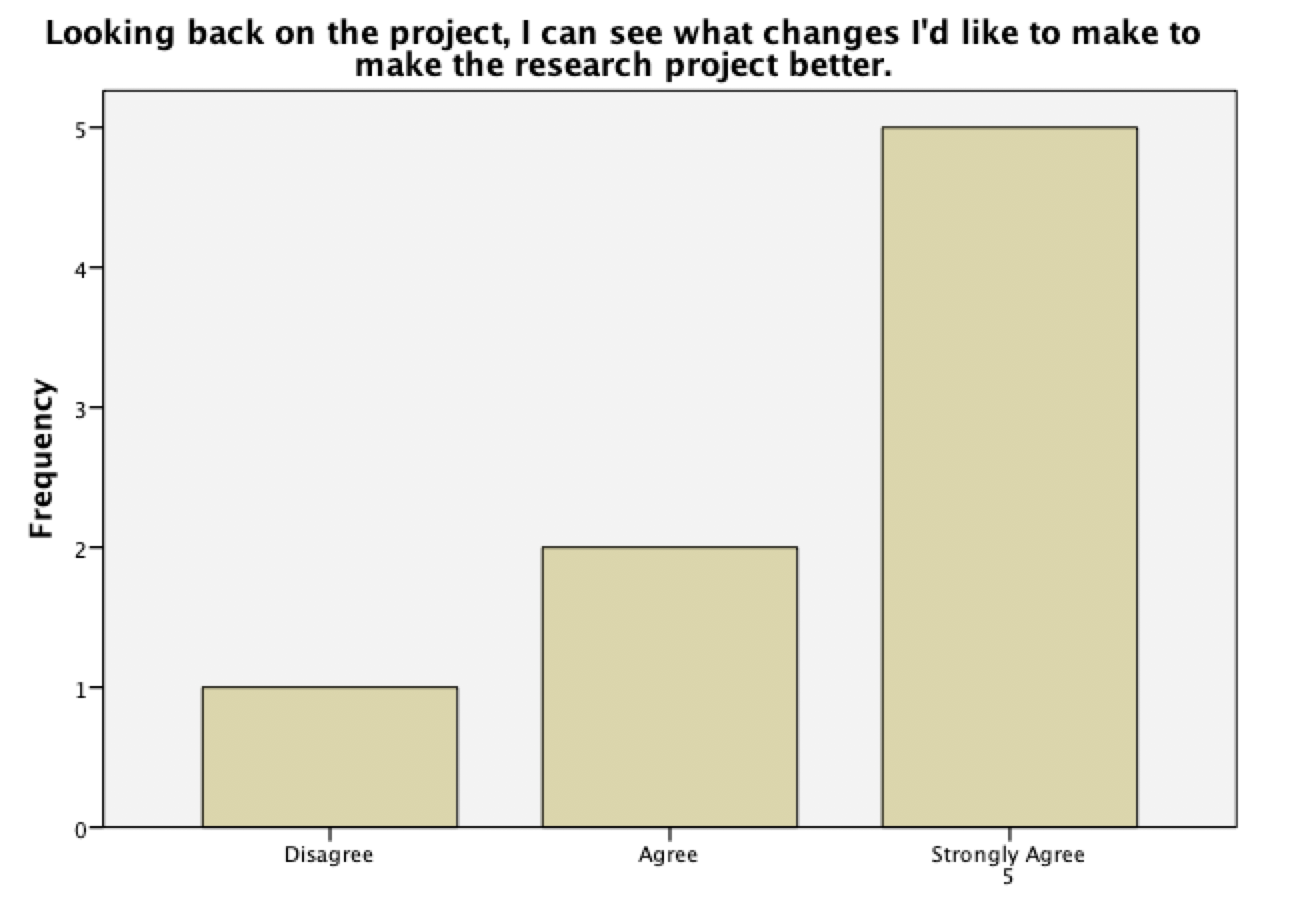 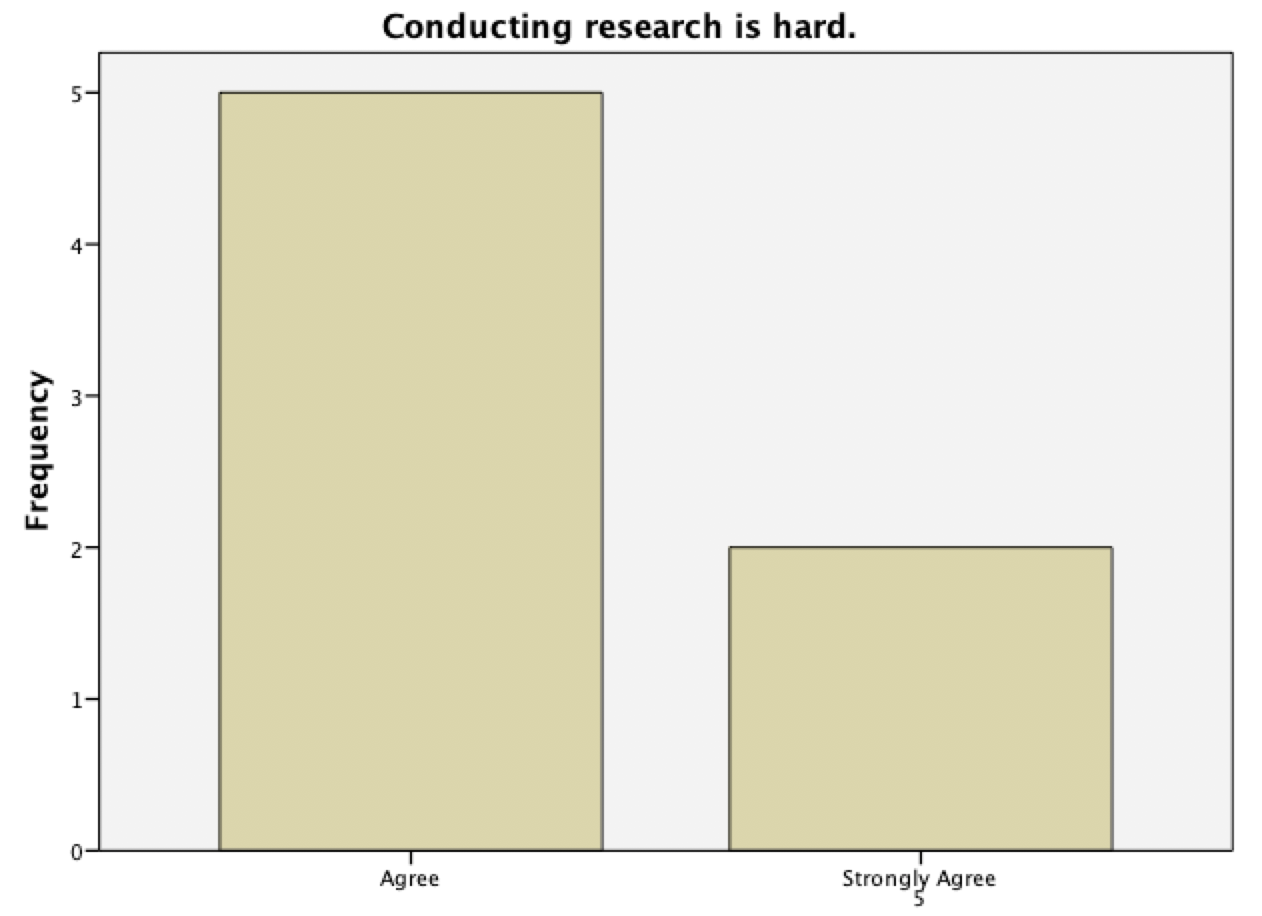 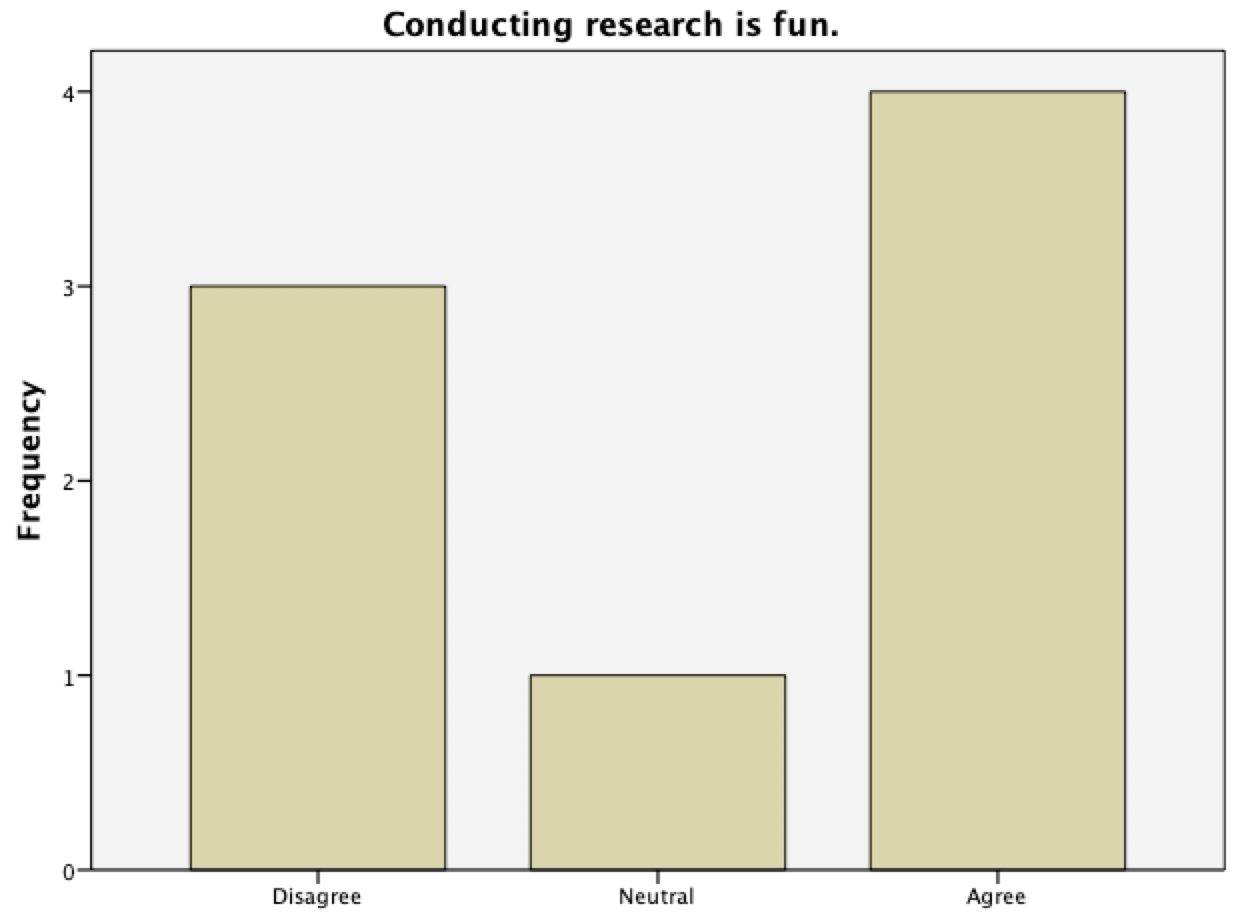 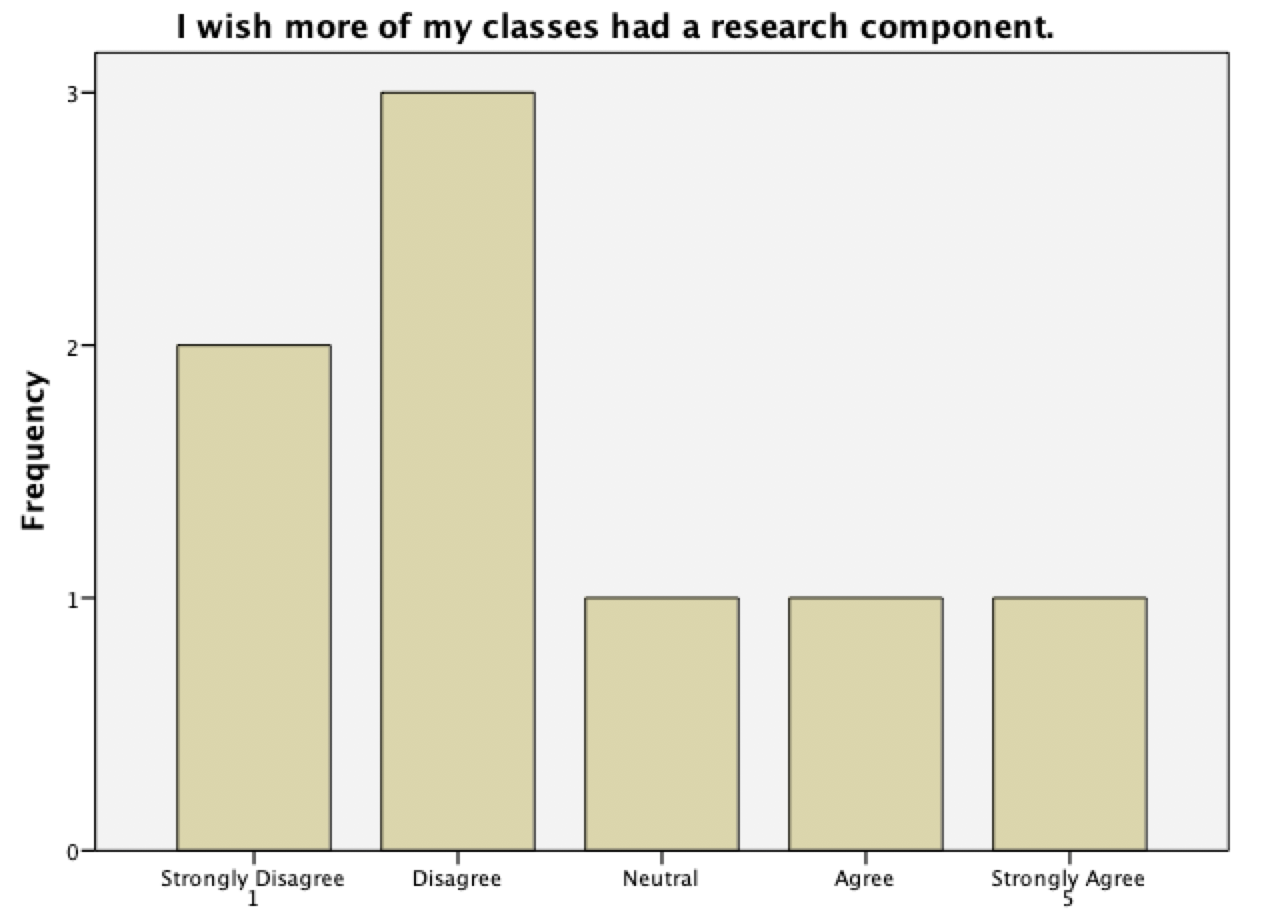 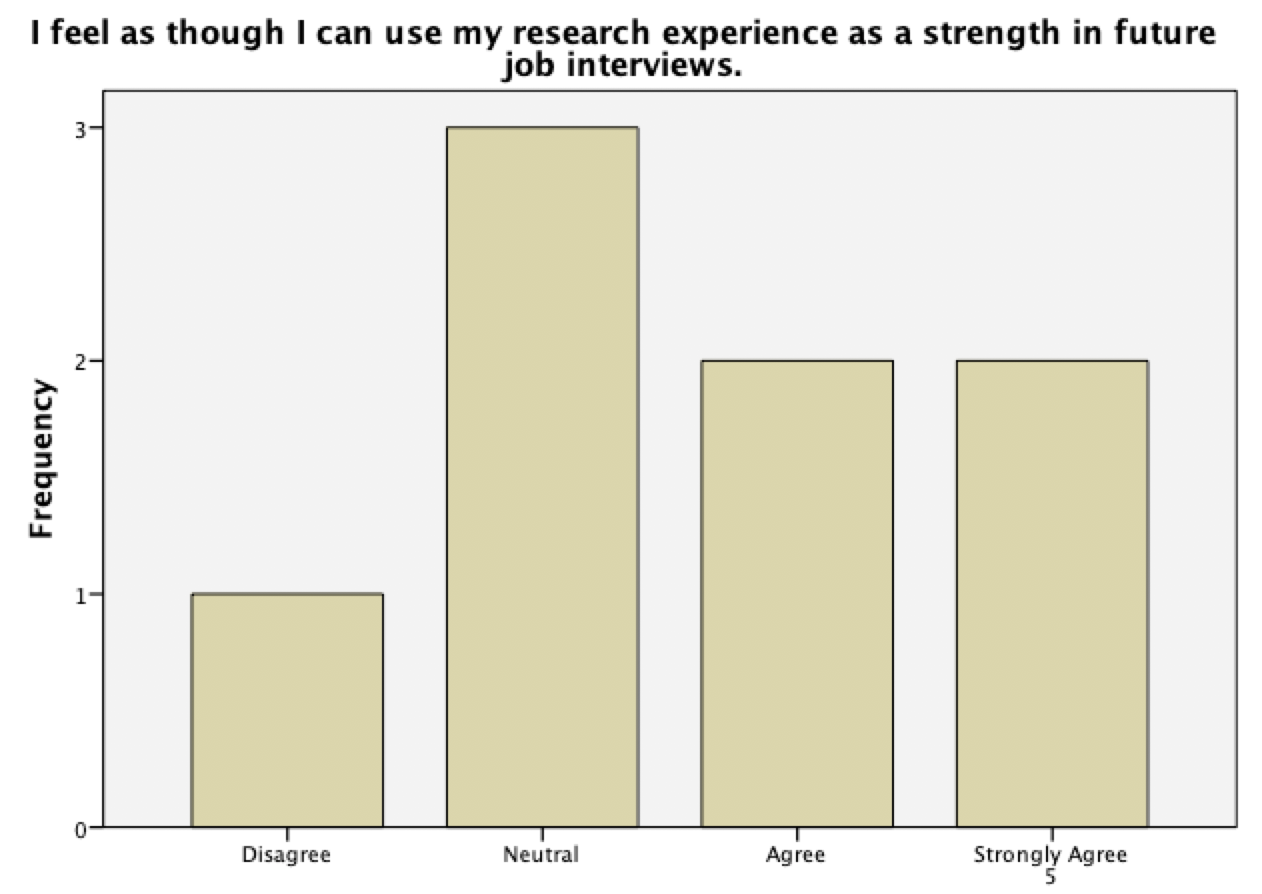 What did you like BEST about the research project?
What did you like LEAST about the research project?
How could this research project be improved upon?
Is there anything else you’d like to add?
Takeaways
More time and explanation needed (lose class material though?)
Selecting their own topics was effective
Group projects are strongly disliked 
The survey and results was favored
Thank You
Lisa J. van Raalte
Lisa.vanraalte@shsu.edu
Drlisavanraalte.com 
(936) 294-1970